CS 341 – Algorithms
Lecture 4 – Divide and Conquer II

21 May 2021
Today’s Plan
Closest Pair

Arithmetic Problems
Homework 1 posted

Supplementary exercises

First tutorial on Tuesday
Closest Pair
Divide and Conquer
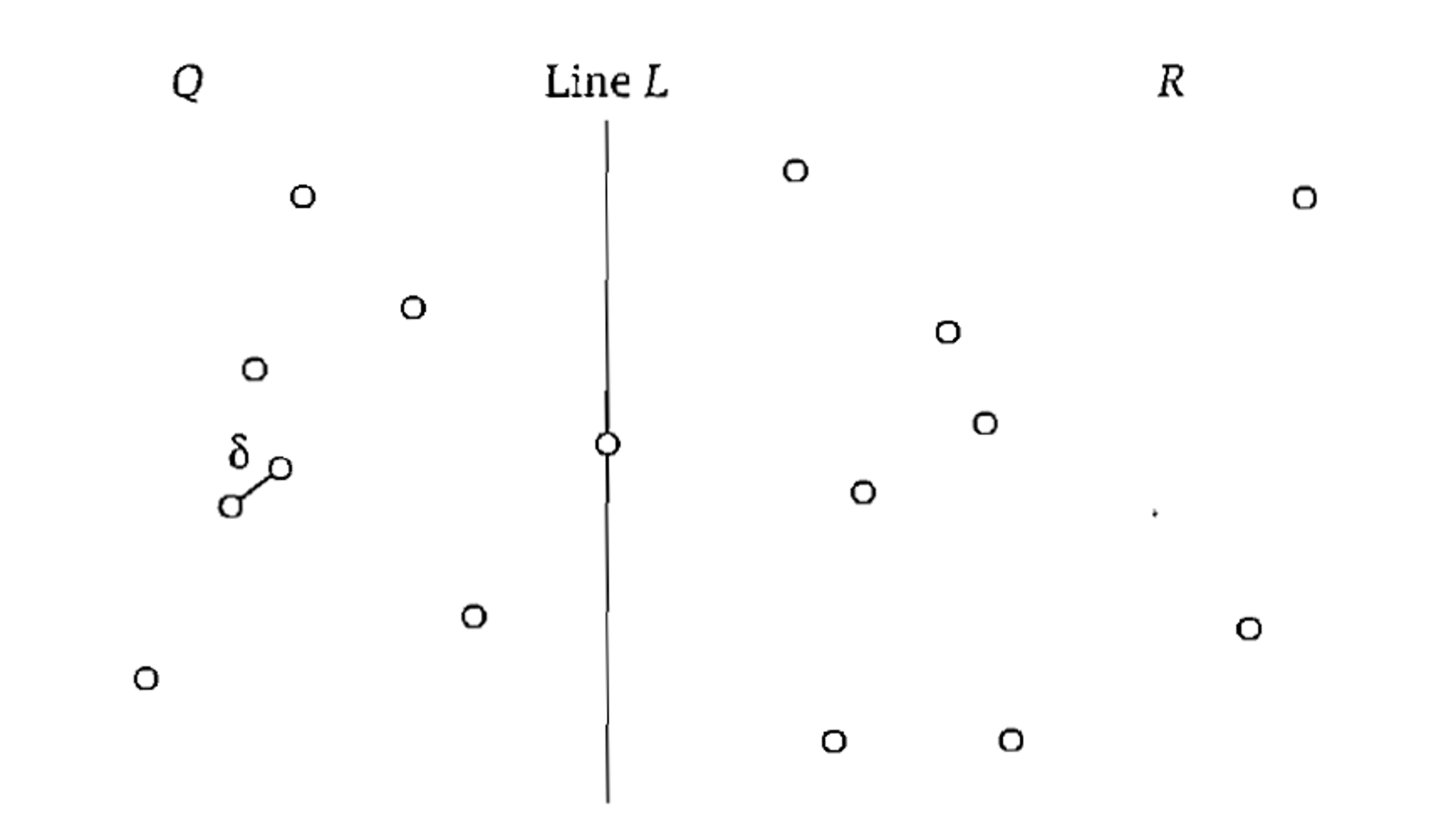 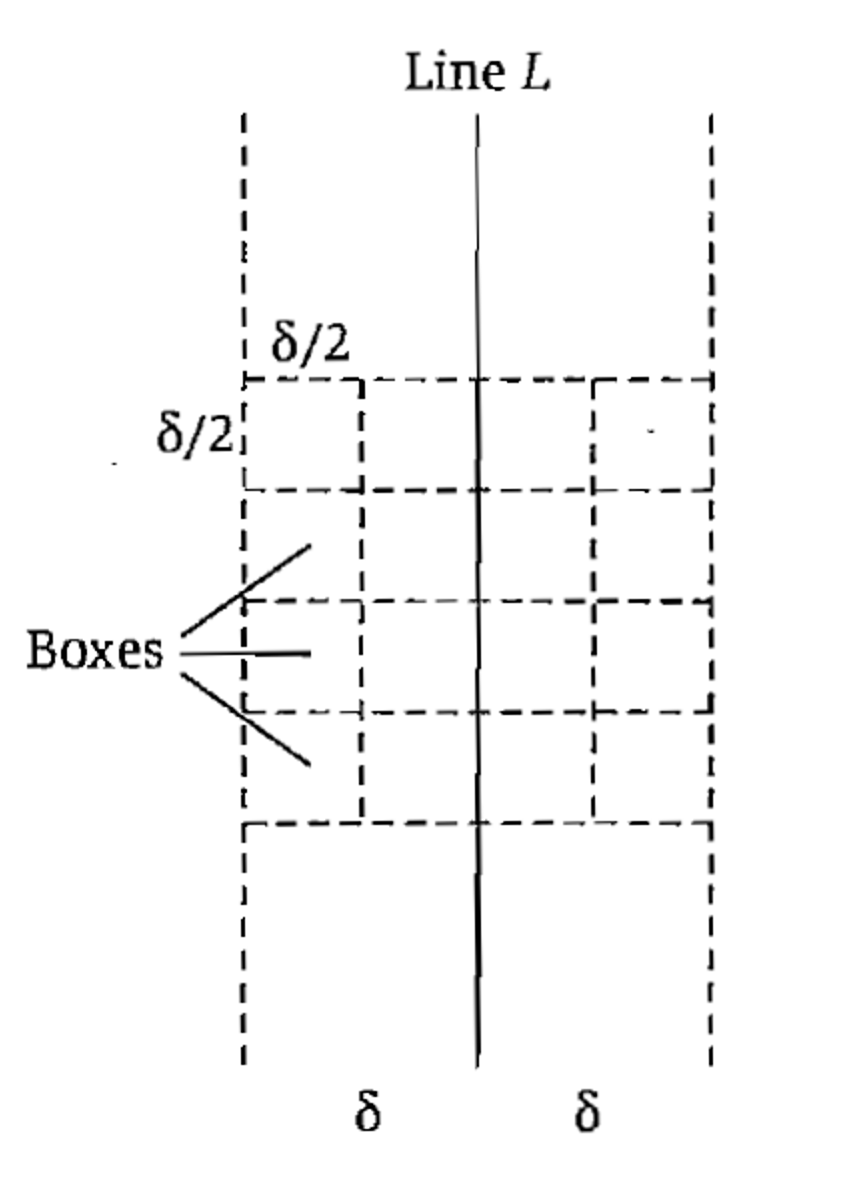 Algorithm
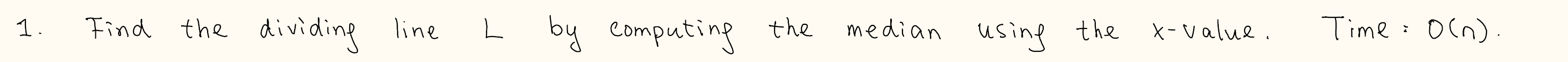 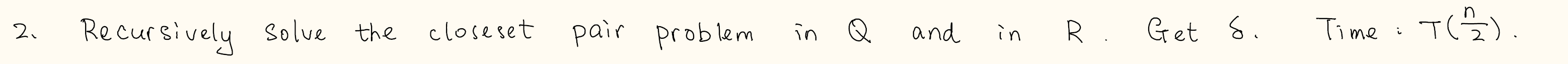 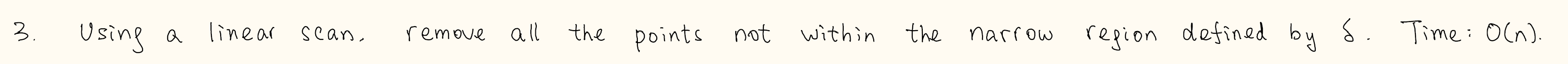 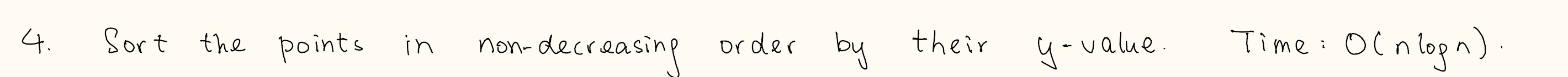 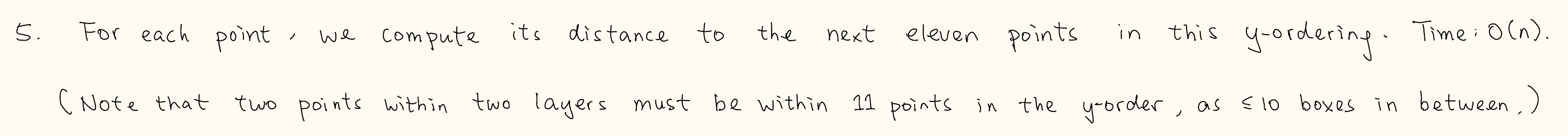 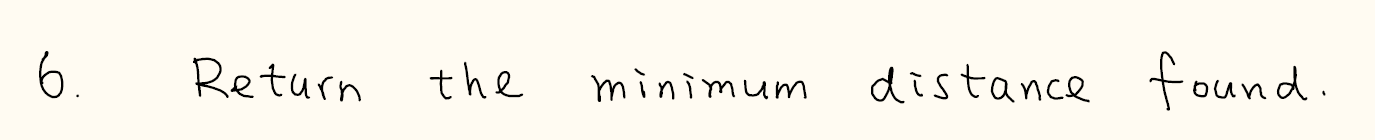 Time Complexity
Today’s Plan
Closest Pair

Arithmetic Problems
Integer Multiplication
Divide and Conquer
Karatsuba’s Algorithm
Polynomial Multiplication
Matrix Multiplication
Strassen’s Algorithm
Strassen surprised the world by his magic formula.
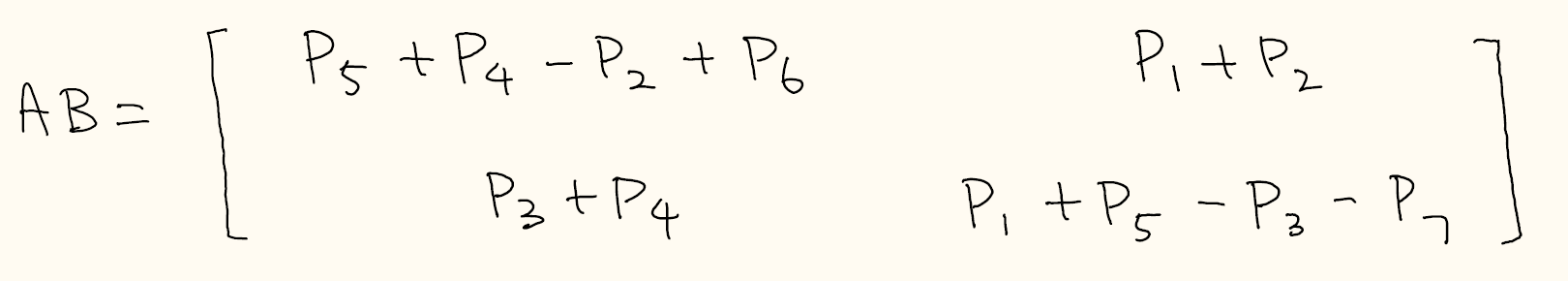 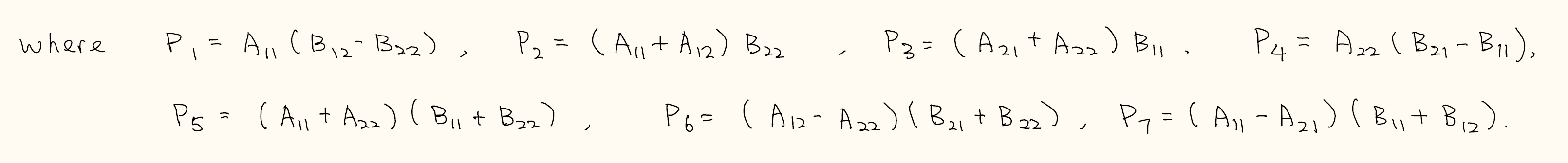 Progress and Applications
It is still an active research topic to design faster algorithms for matrix multiplication.




Many combinatorial problems can be reduced to matrix multiplication to obtain fastest known algorithms.
Concluding Remarks